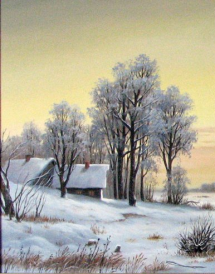 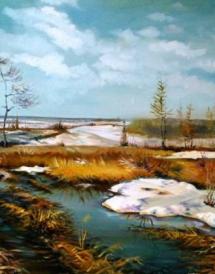 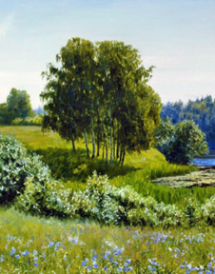 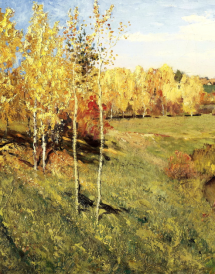 Времена года
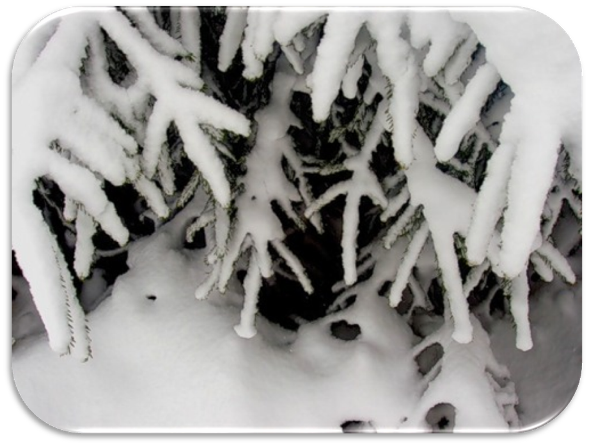 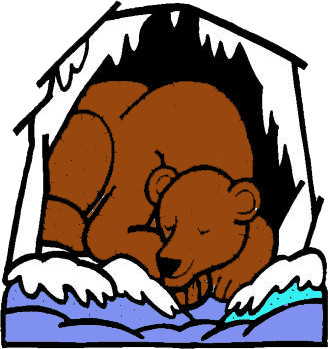 Стынут ветры у берёз,
По ночам трещит мороз.
Ну а мишке всё равно:
Он в берлоге спит давно.
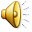 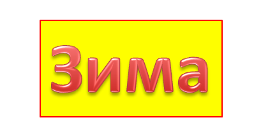 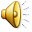 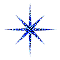 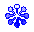 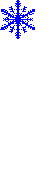 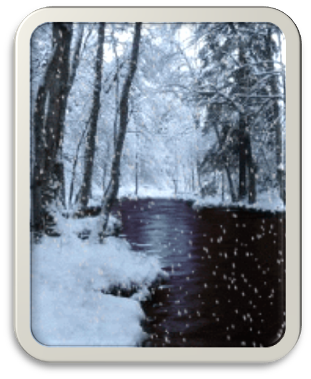 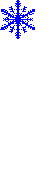 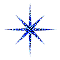 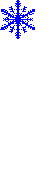 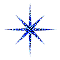 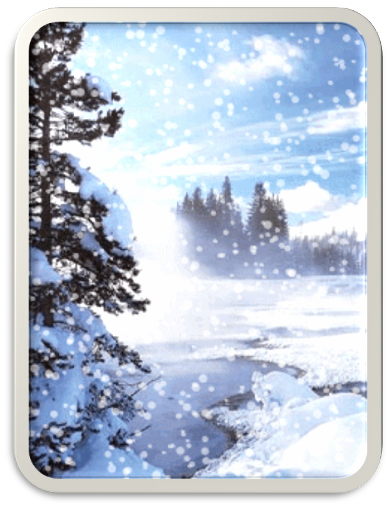 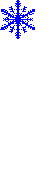 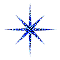 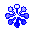 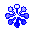 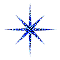 Зовём мы зимнею порой
ДЕКАБРЬ, ЯНВАРЬ, 
                               ФЕВРАЛЬ,
Когда снежинок белый рой
Летит куда-то вдаль.
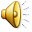 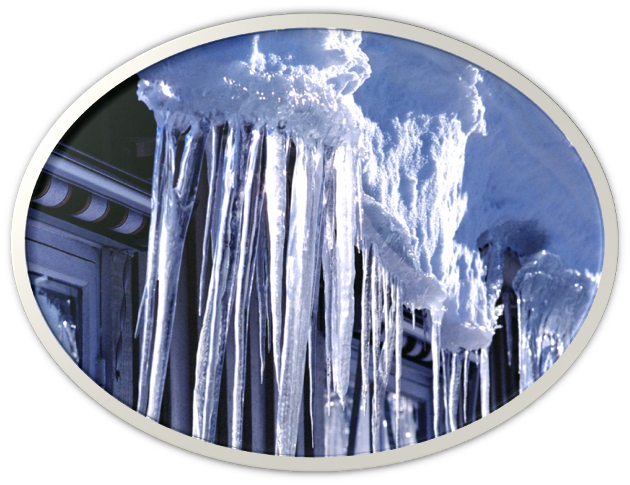 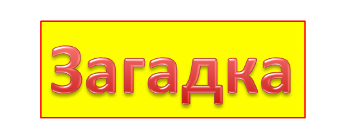 Солнце выглянет – заплачет.
Солнца нет – слезинки прячет.
сосулька
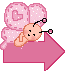 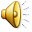 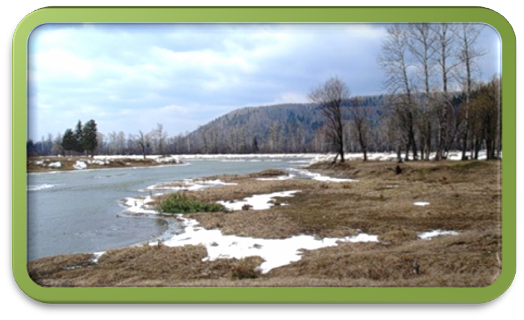 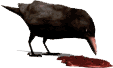 Снег растаял в поле чистом,
Схлынет талая вода –
Побежит за трактористом
К синей речке борозда.

Выйдут сеялки потом
Засевать поля зерном,
И черны, как из печи,
Провожают их грачи.
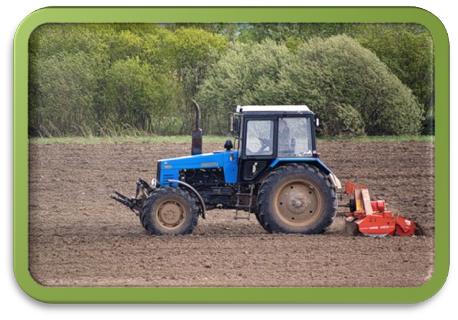 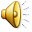 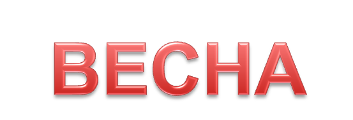 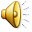 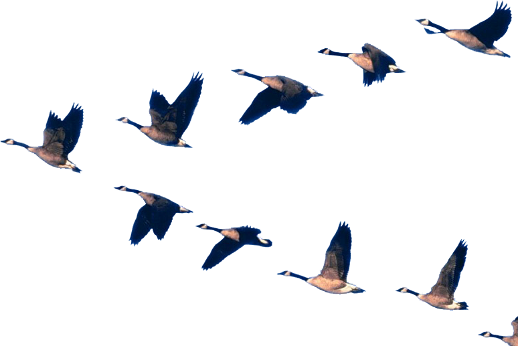 За февралём приходит
                                  МАРТ,
За ним  АПРЕЛЬ и МАЙ.
В лесу и в поле слышен 
                                      гвалт
Весенних птичьих стай.
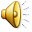 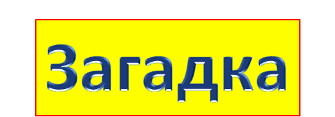 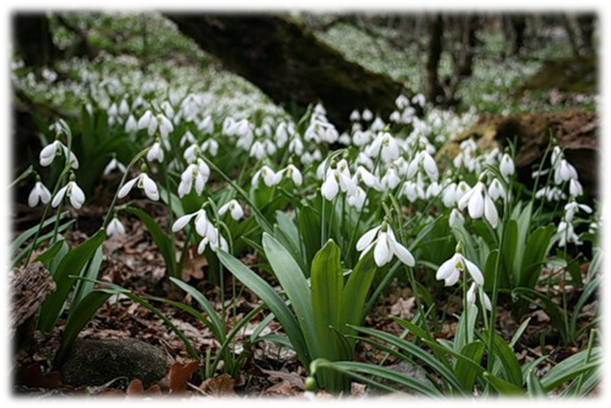 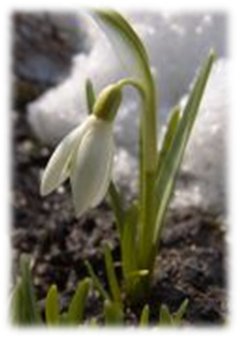 На проталинке лесной
Огонёк горит весной.
Огонёк несмелый,
Как снежинка, белый.
подснежник
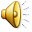 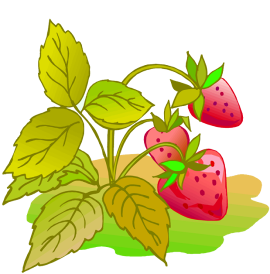 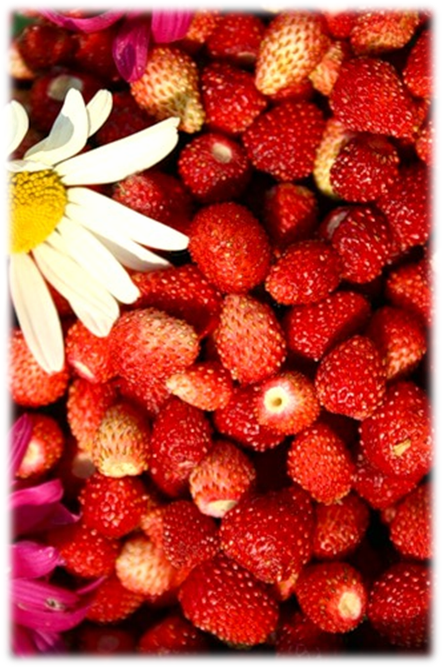 Покраснела ягода,
Ягода в лесу.
Землянику спелую
Я домой  несу.

Земляничка спелая –
Вкусная еда.
Угощу синичку,
Угощу дрозда.
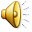 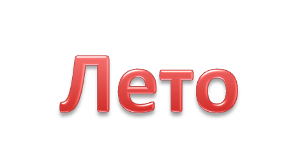 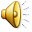 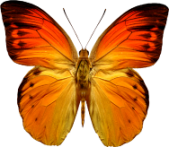 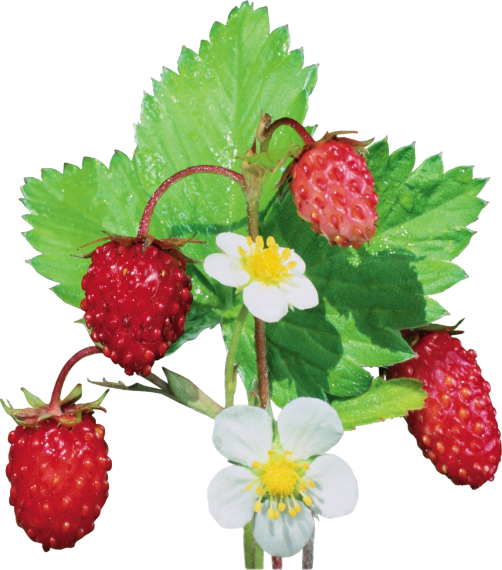 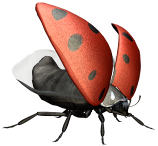 За маем лето на порог
ИЮНЬ к нам приведёт.
ИЮЛЬ подарит ягод сок,
А месяц АВГУСТ – мёд.
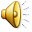 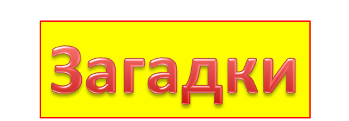 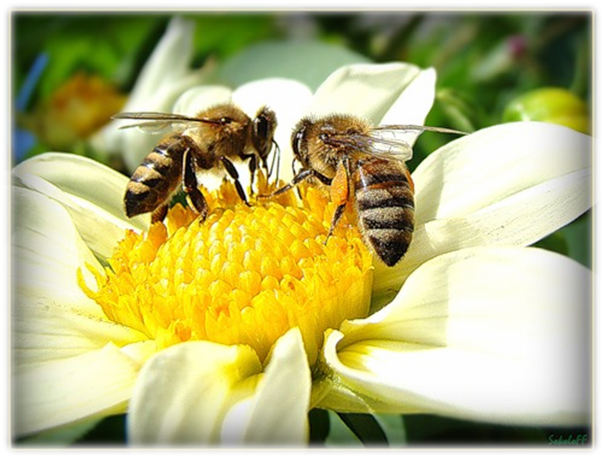 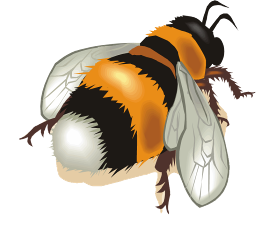 Кто пчеле подарит мёд?
Кто на солнышке цветёт?
И головкою цветной
Нам качает в летний зной?
ЦВЕТОК
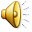 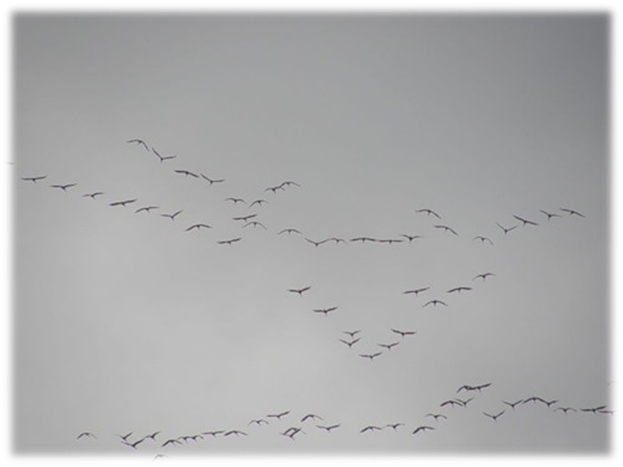 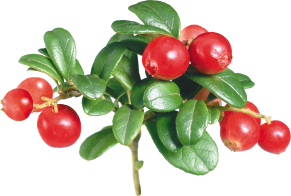 Журавлей не слышны крики –
Улетели в тёплый край…
Зреют ягоды брусники –
Сколько хочешь, собирай!
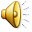 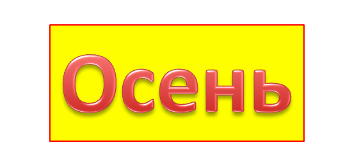 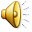 За летом осени ансамбль
Исполнит танец свой,
СЕНТЯБРЬ, ОКТЯБРЬ,              потом НОЯБРЬ
Засыплют сад листвой.
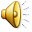 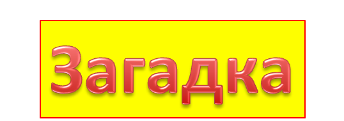 листопад
Что за дождик золотой
Сделал светлым лес густой?
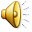 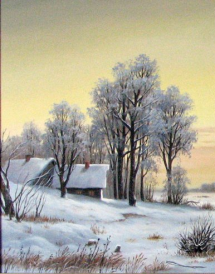 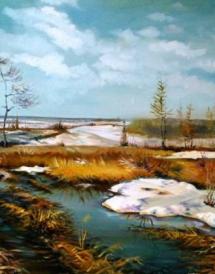 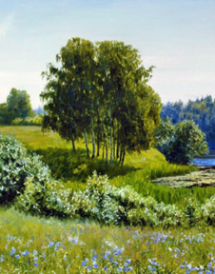 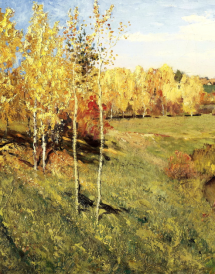 Времена года
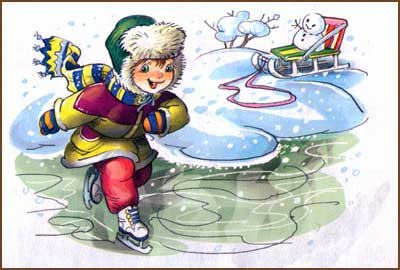 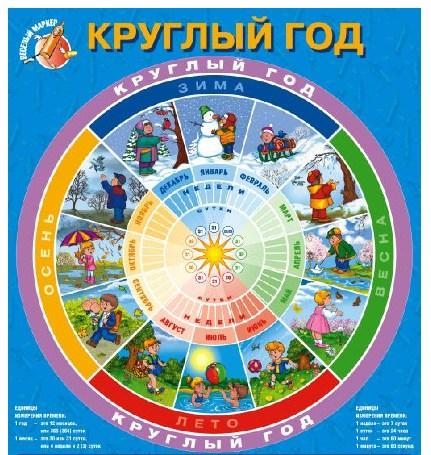 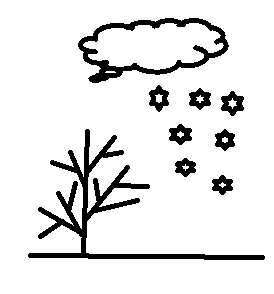 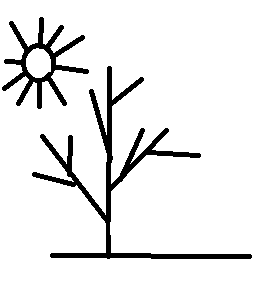 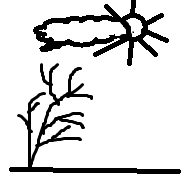 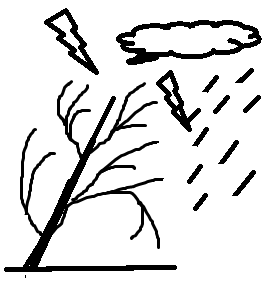